Уголки по ПДД
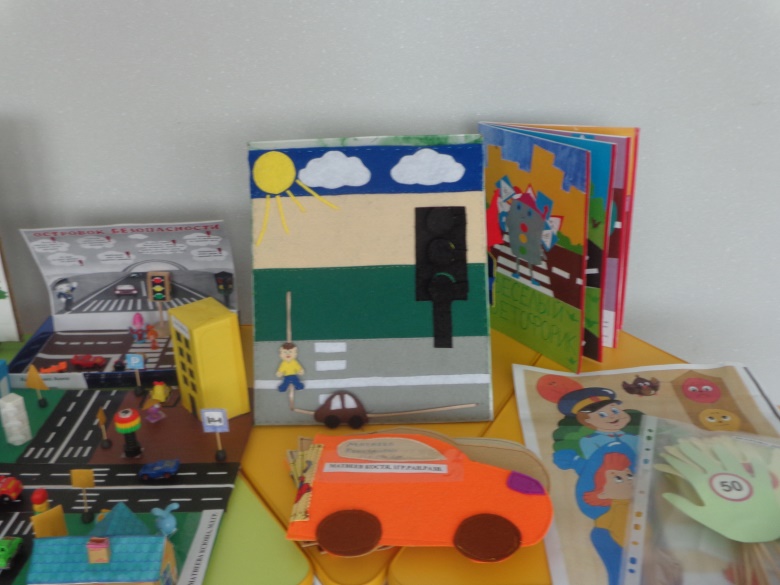 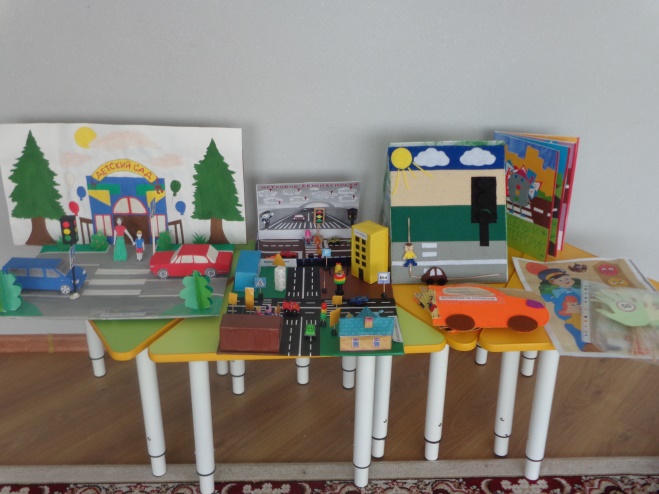 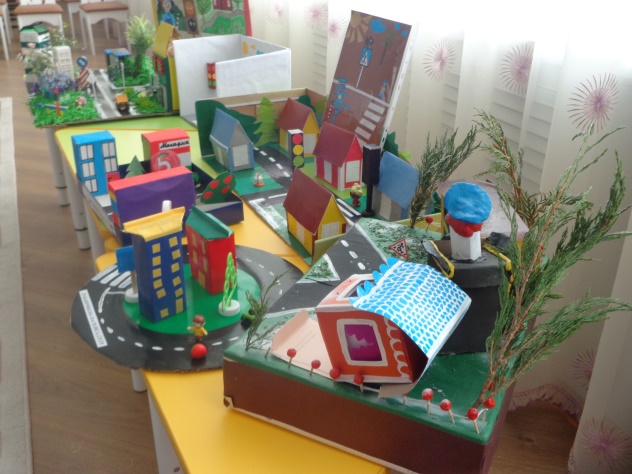 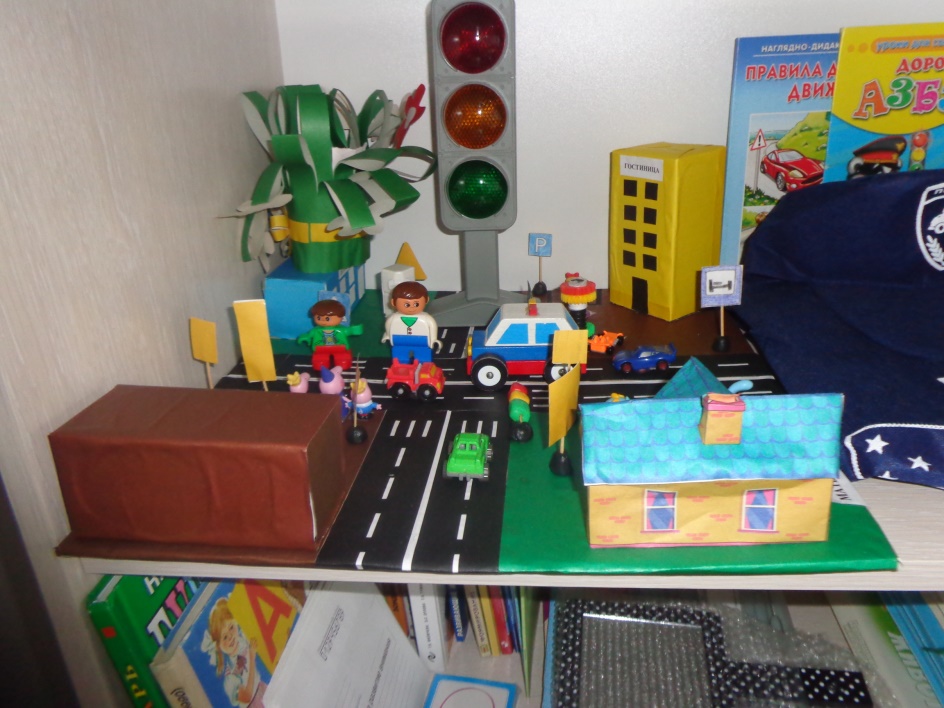 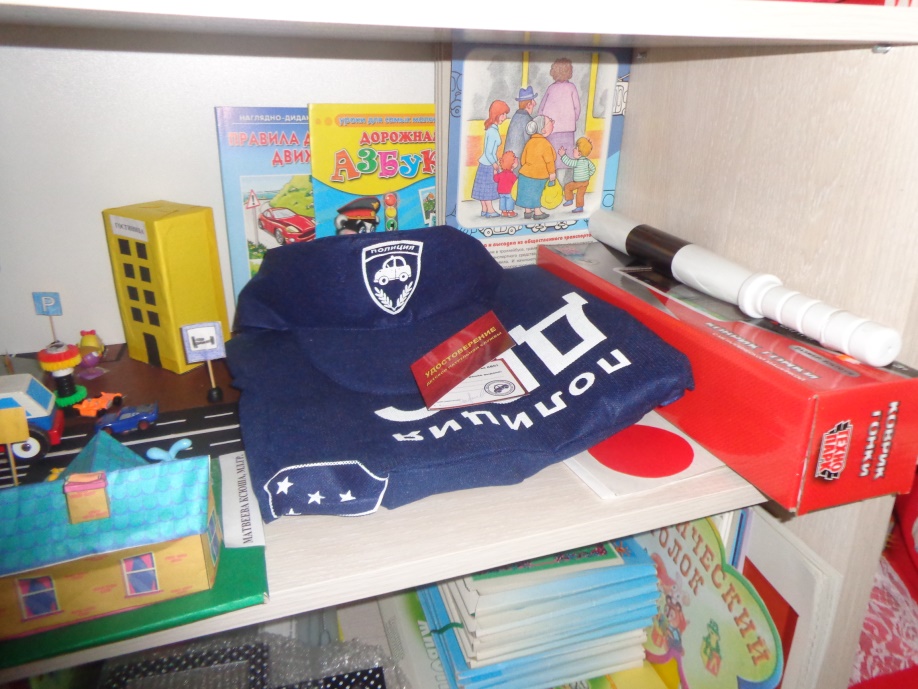 Занятия по ПДД
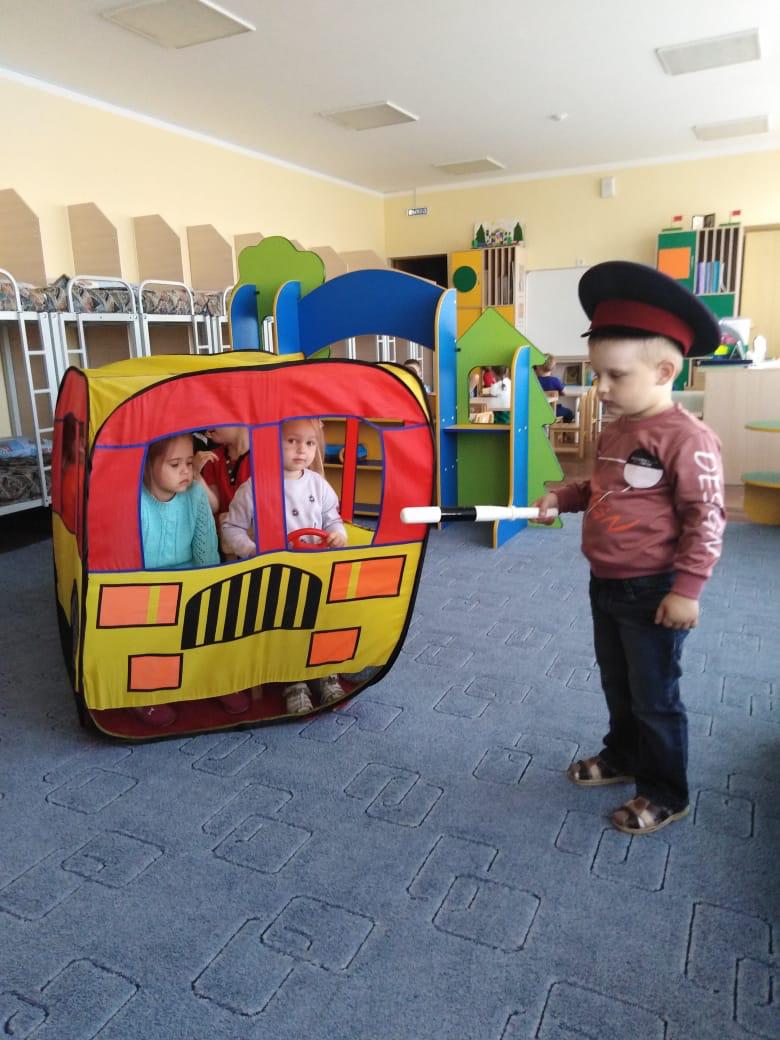 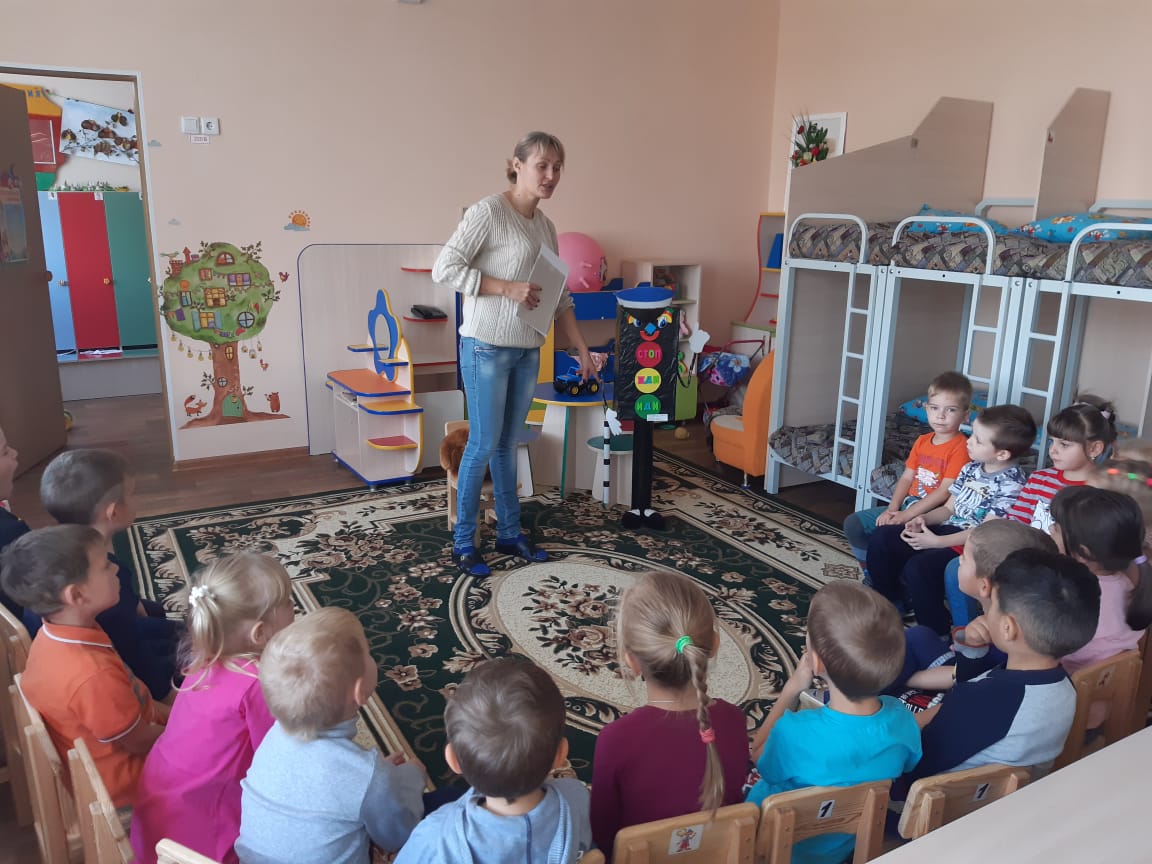 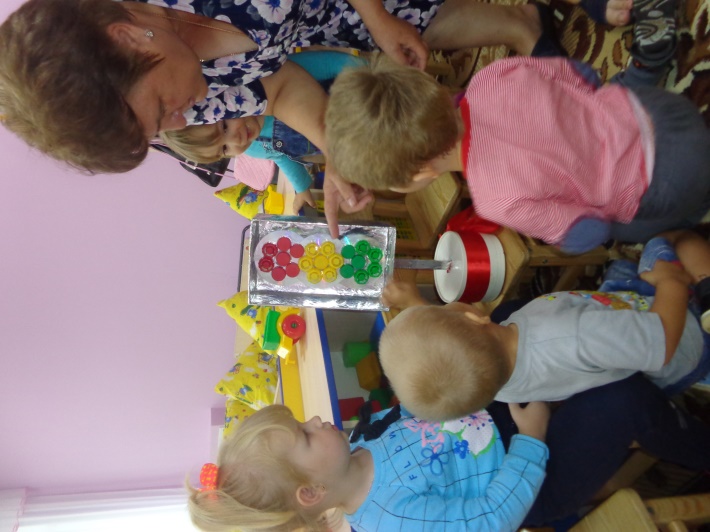 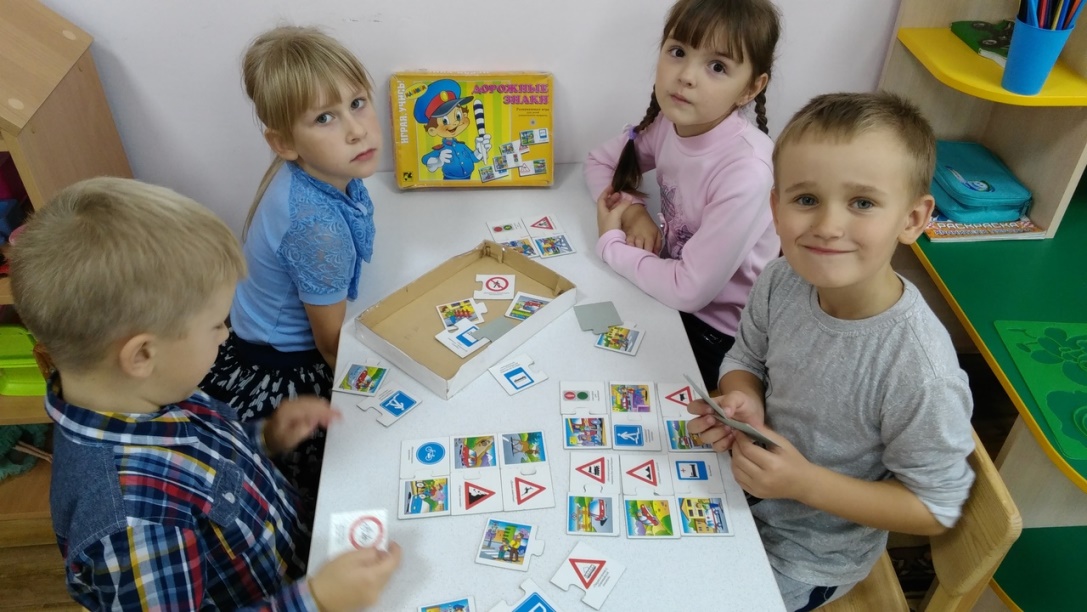 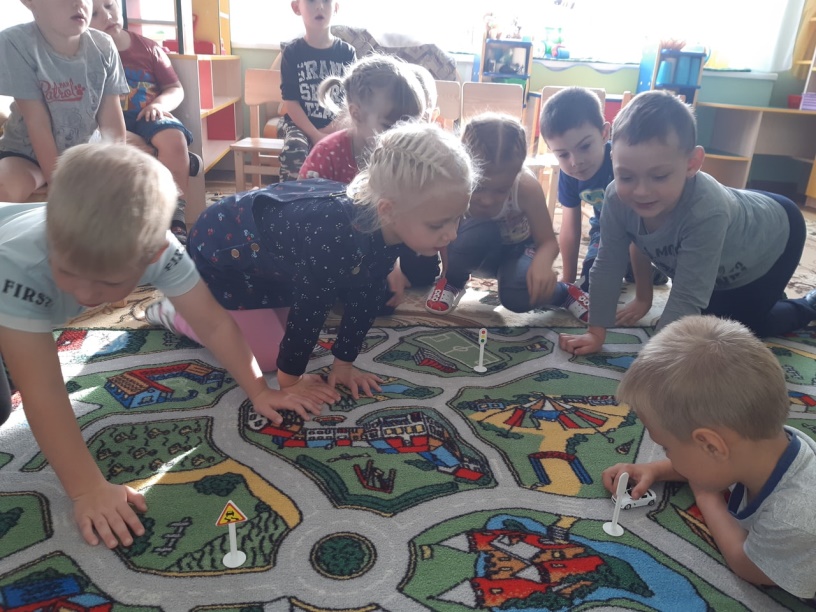